enclosing
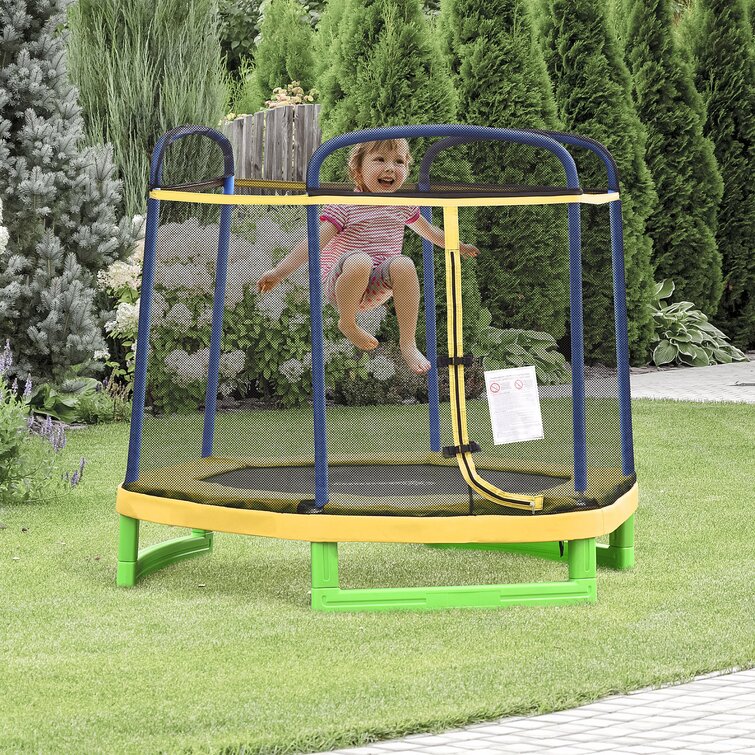 to surround on all sides
lingered
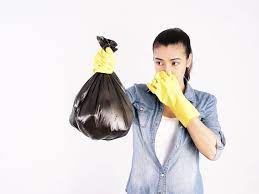 to remain
torrent
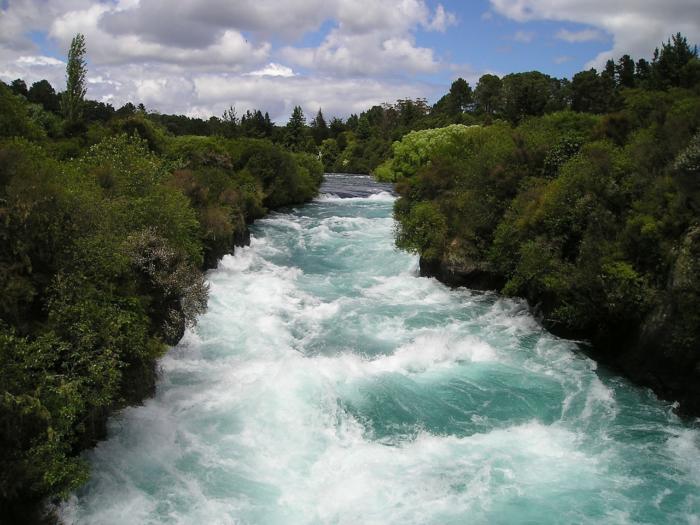 a fast, heavy stream
estuary
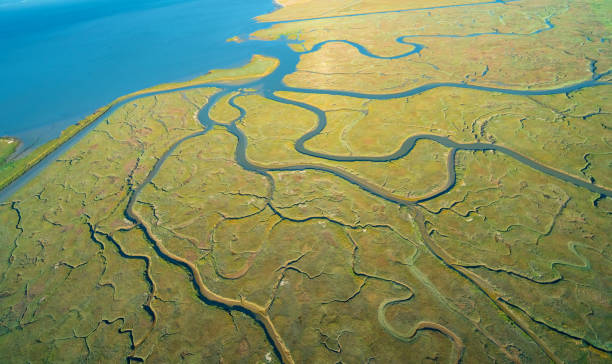 the mouth of a river, where its stream meets a larger body of water
smolt
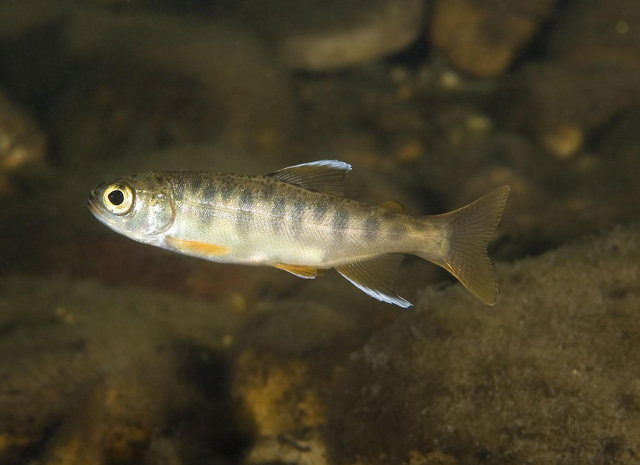 a young salmon
lazed
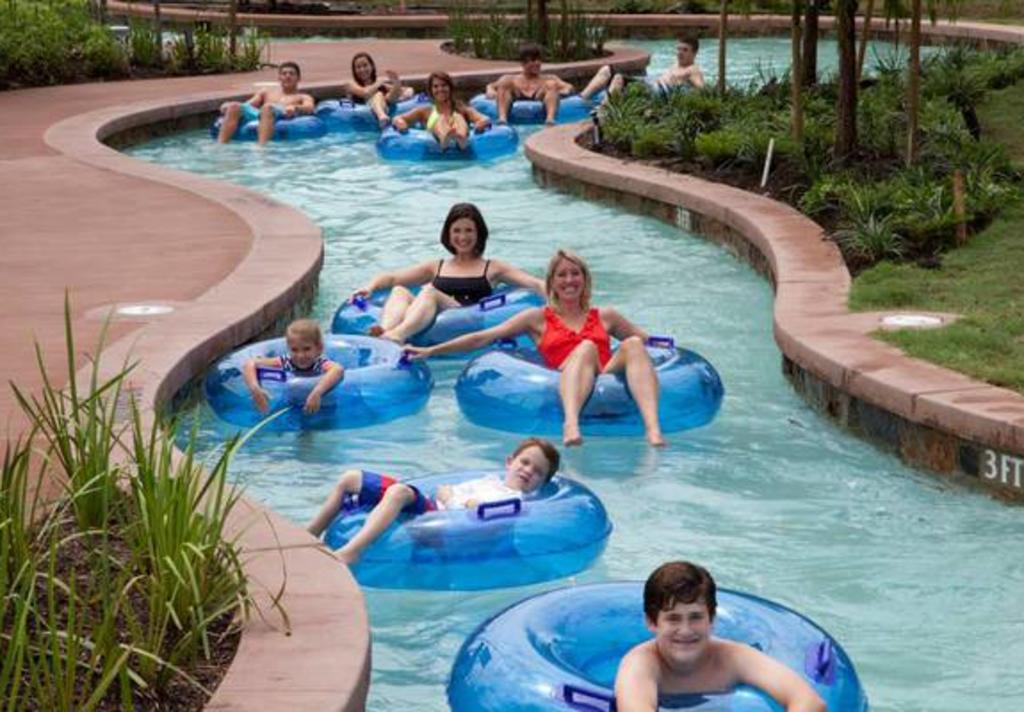 to relax or rest without much activity
quickening
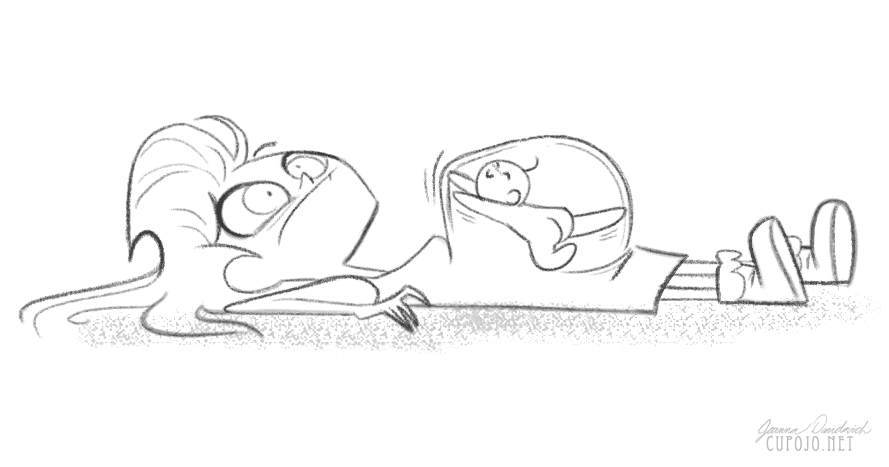 to animate
swelling
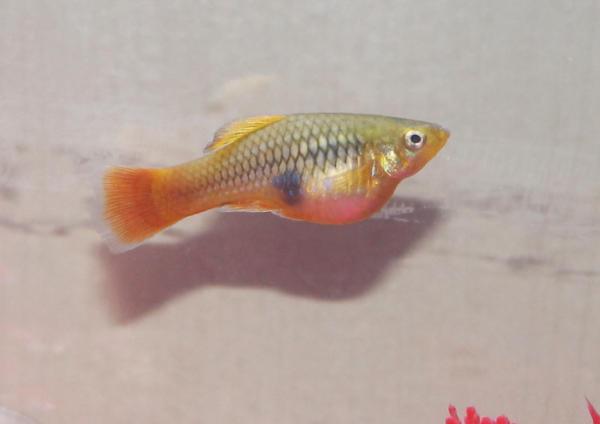 to grow in size